От онлайн-курсов – к адаптивному обучению
Дмитрий Кирьянов
Нерепетитор.ру
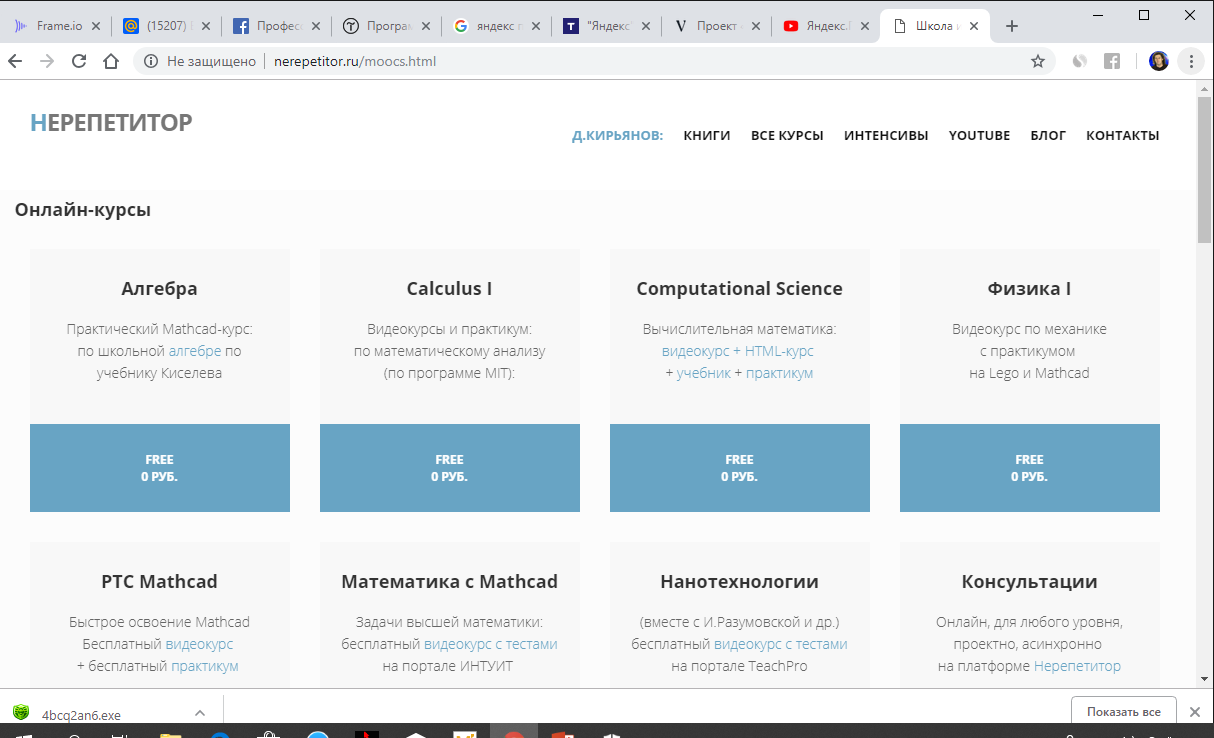 www.keldysh.ru/comma
Минимальная траектория обучения
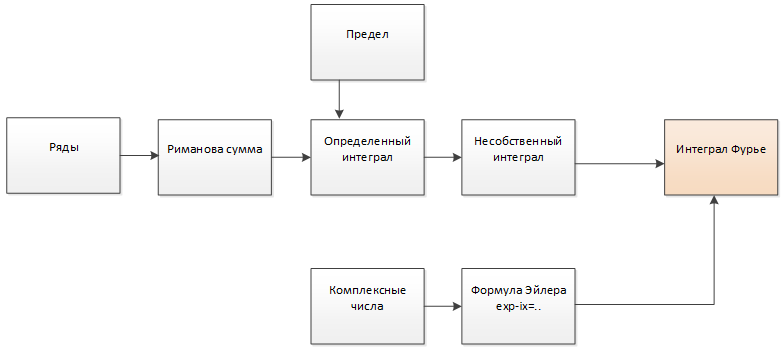 «Карты знаний»
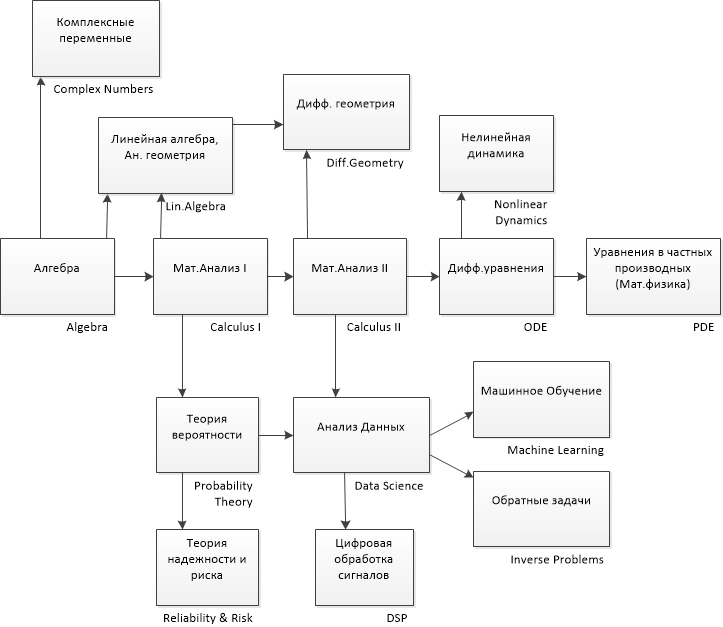 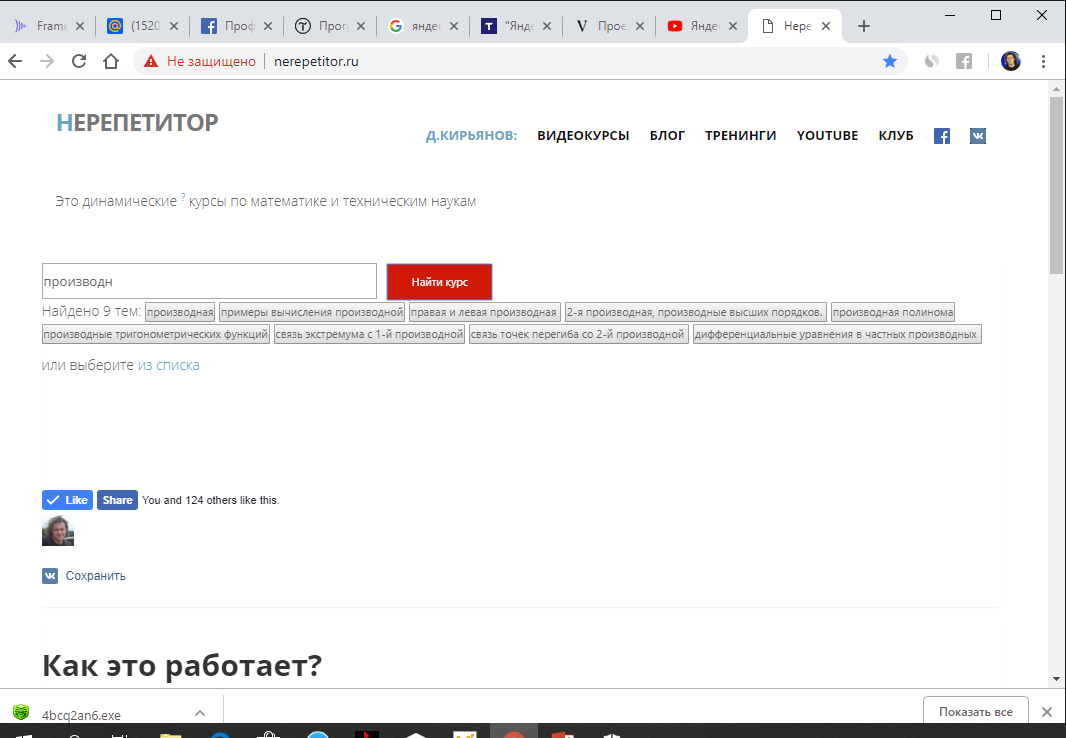 НЕРЕПЕТИТОР.РУ
Сервис адаптивного обучения
www.nerepetitor.ru
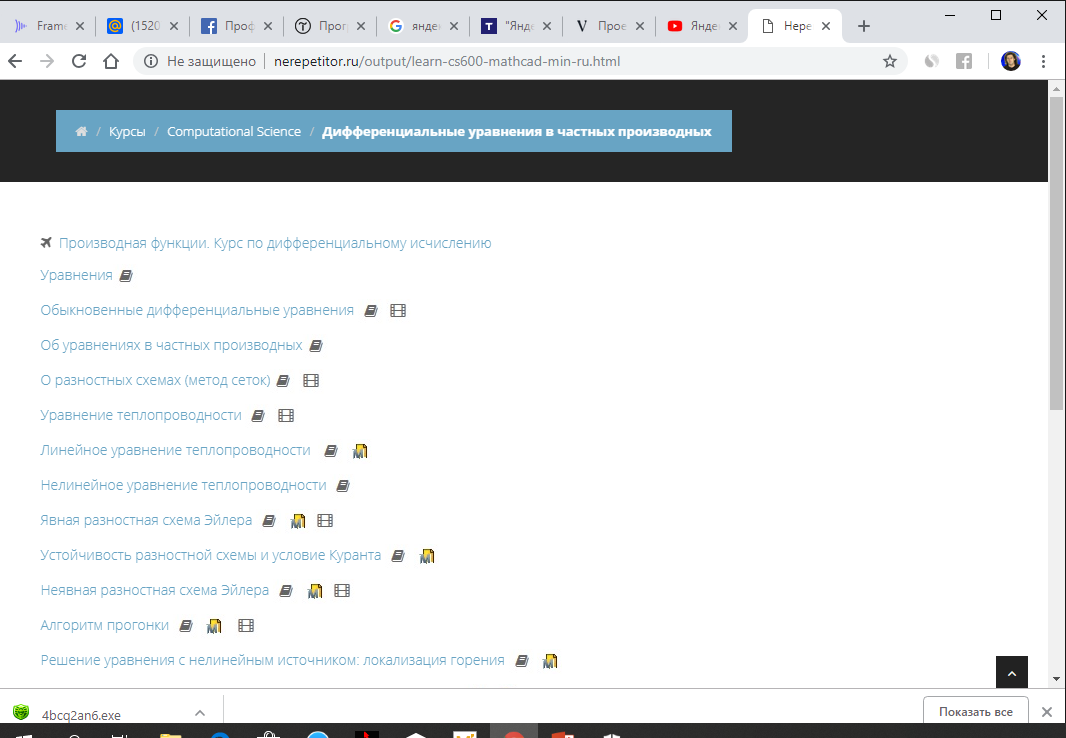 «Карты знаний»
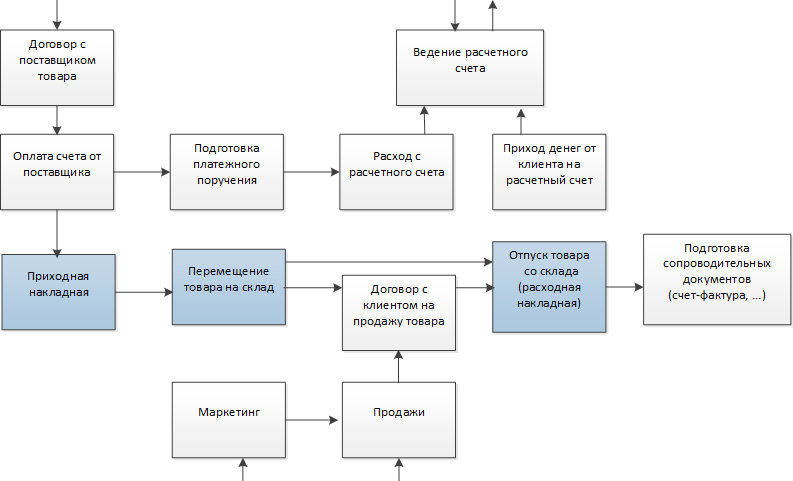 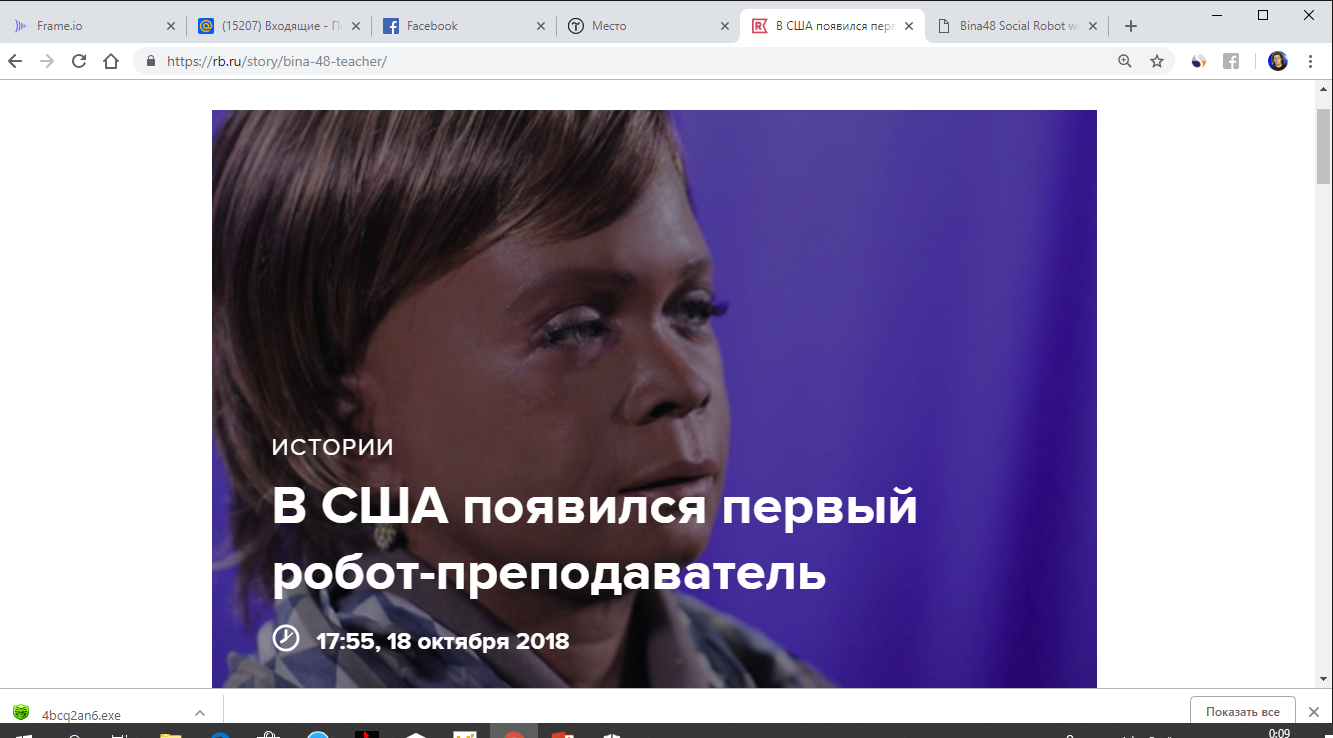 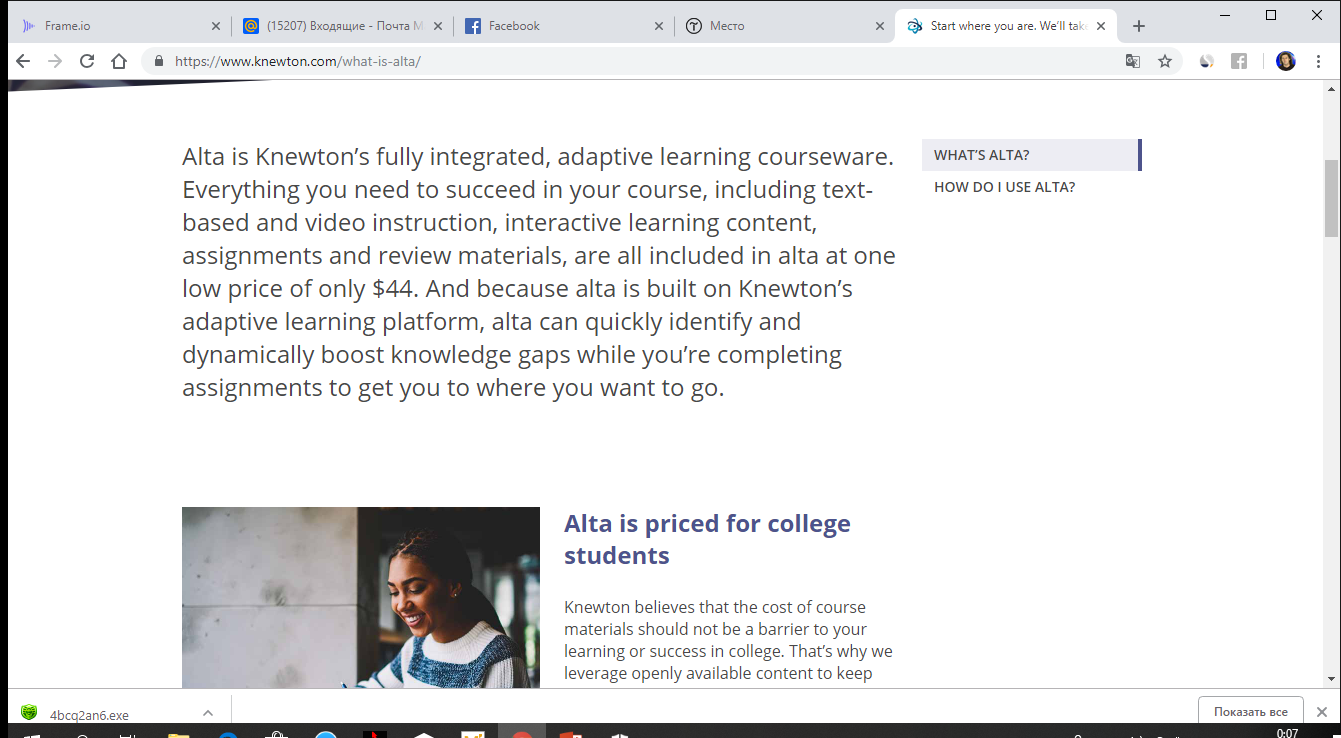 www.knewton.com
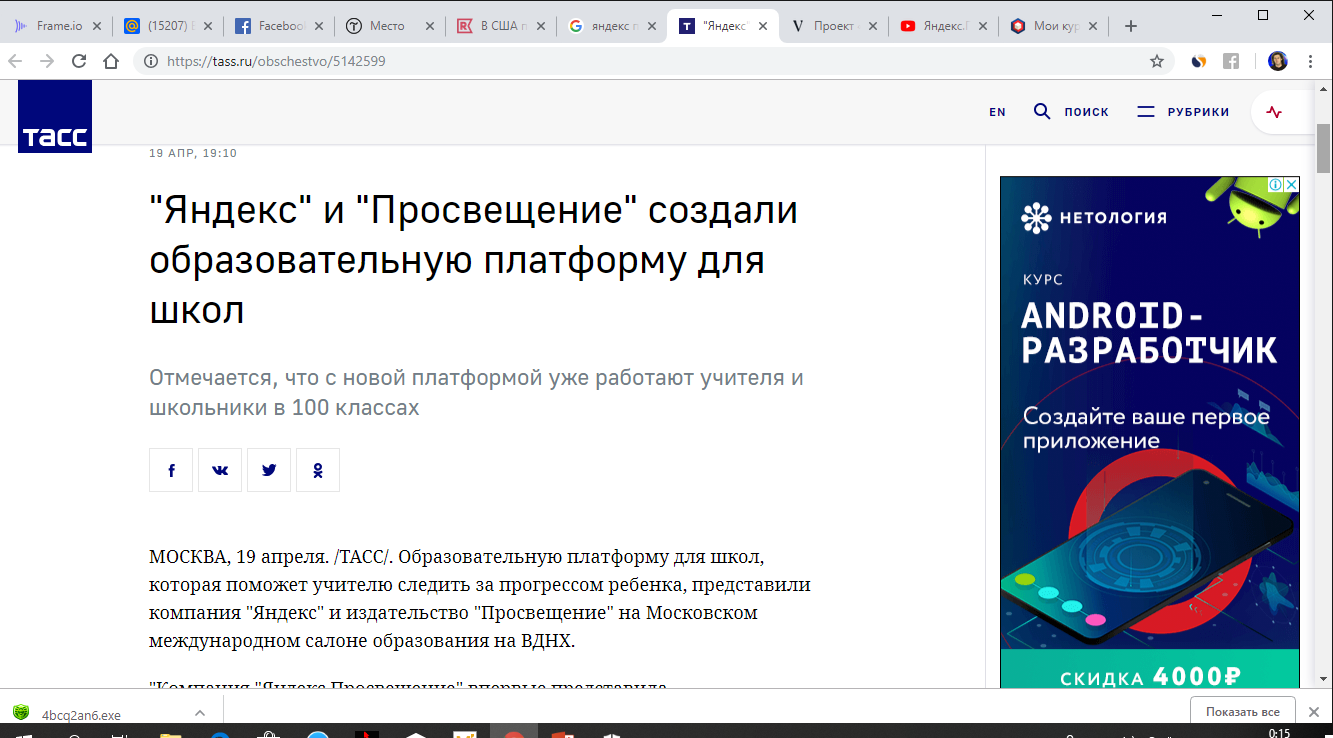 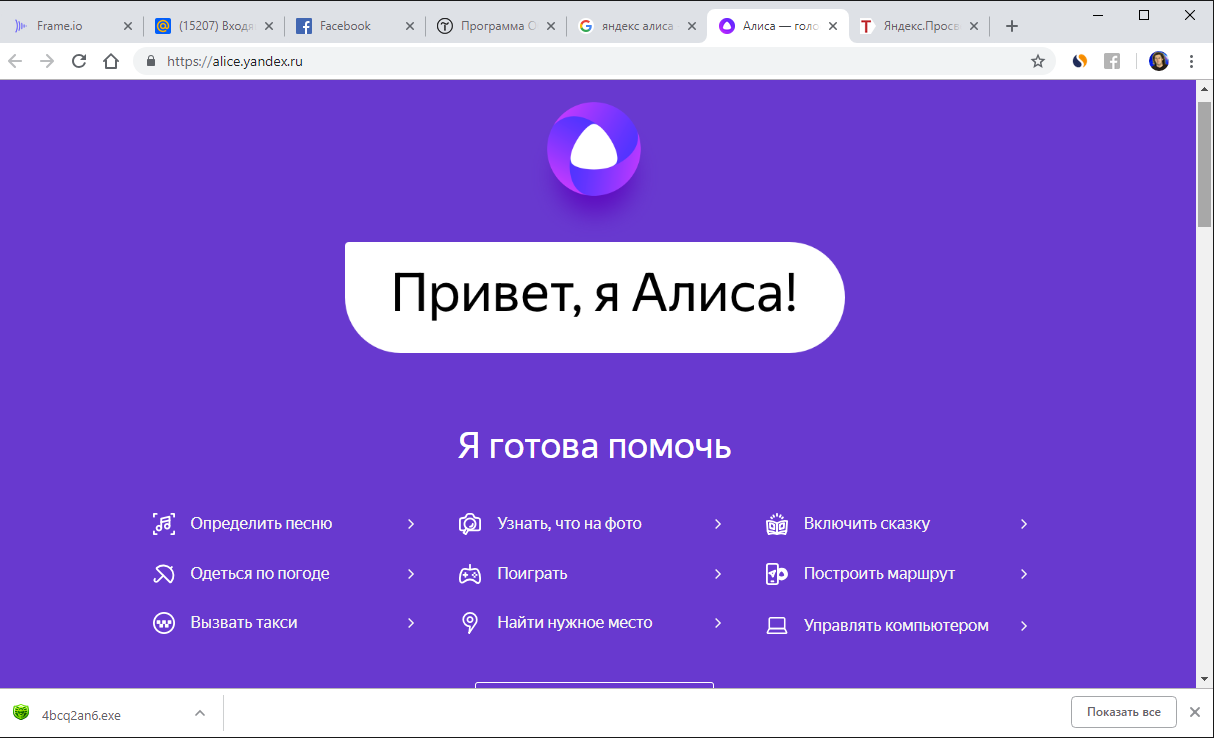 Минимальная траектория обучения
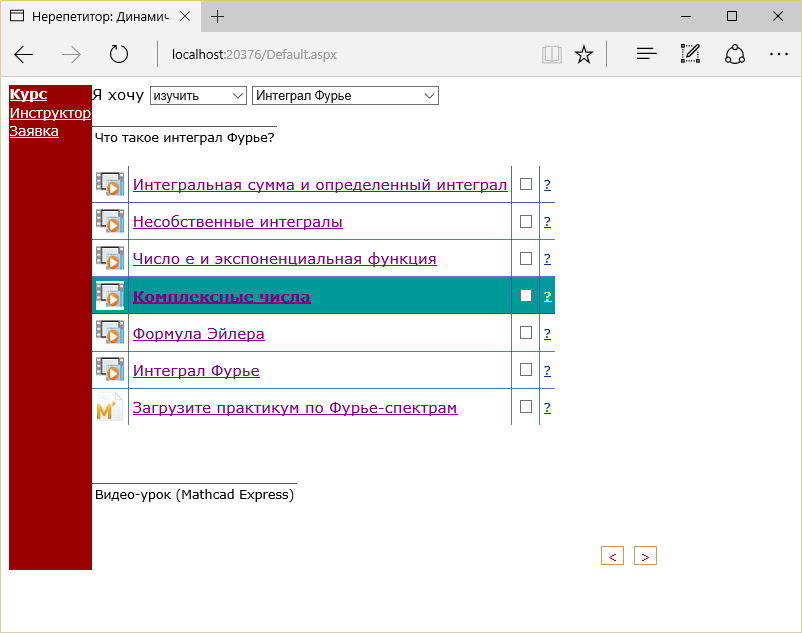 RDF: Resource Description Framework
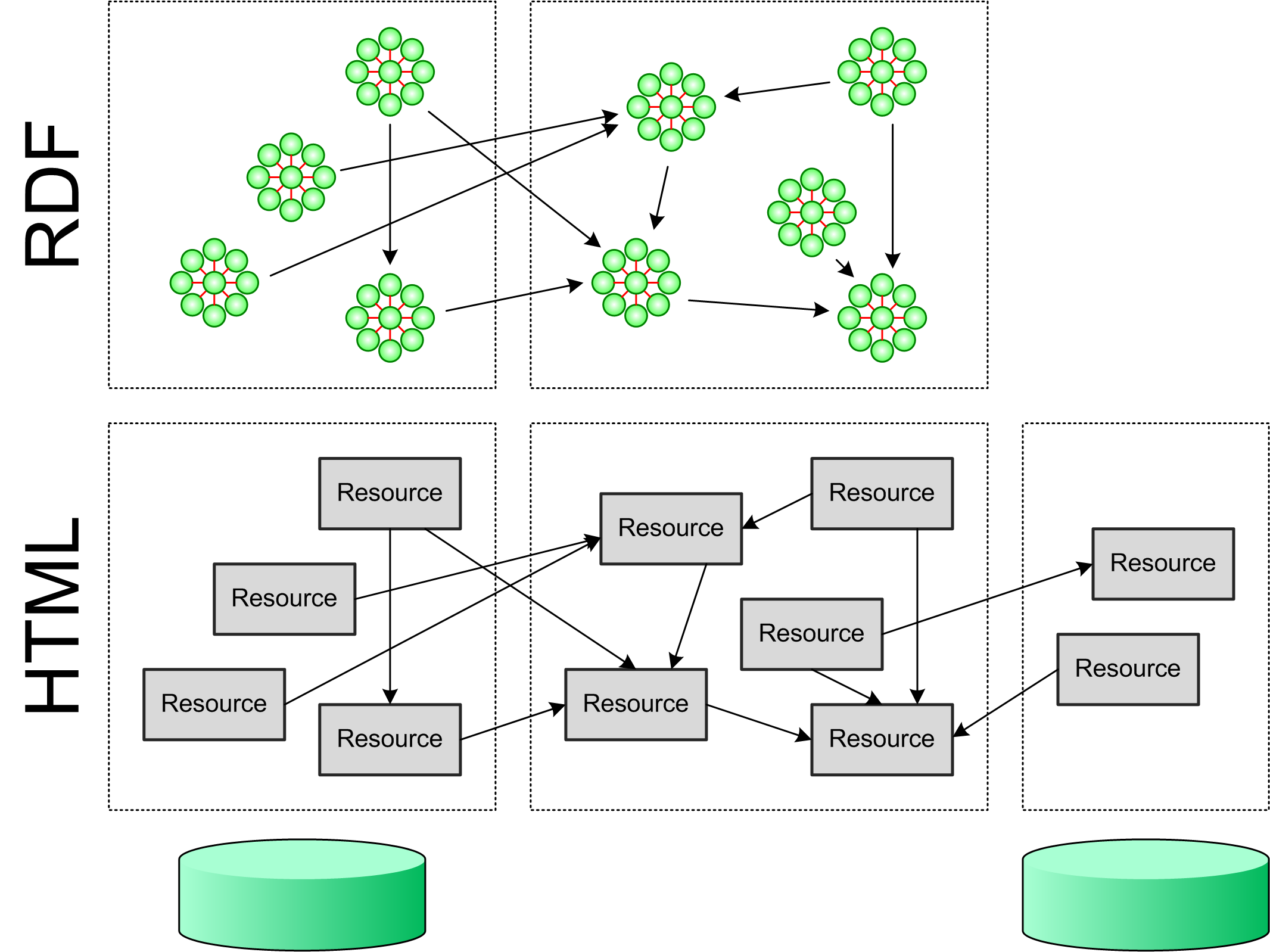 Что дальше?
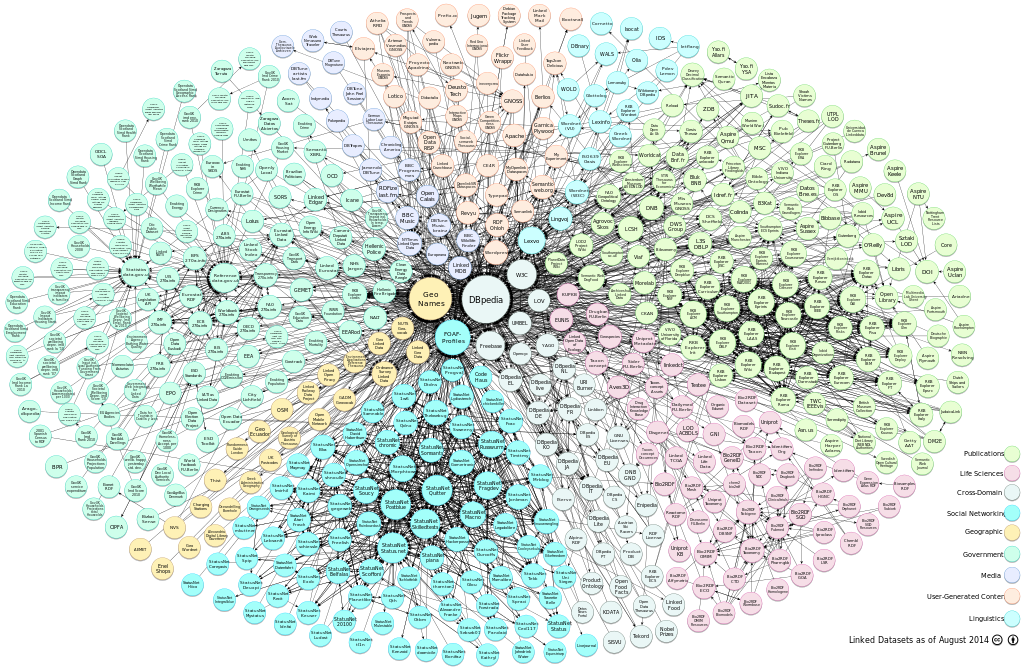 Linked Open Data – облачный проект, стартовал в 2007
Linked Data (связанные данные) — описание методов публикации связанных между собой структурированных данных, основанных на  HTTP, RDF и URIs, для работы с данными из разных источников (в т.ч., выполнение запросов).
http://nerepetitor.ru тел. (915) 387 5251,skype: dmitry.kiryanov
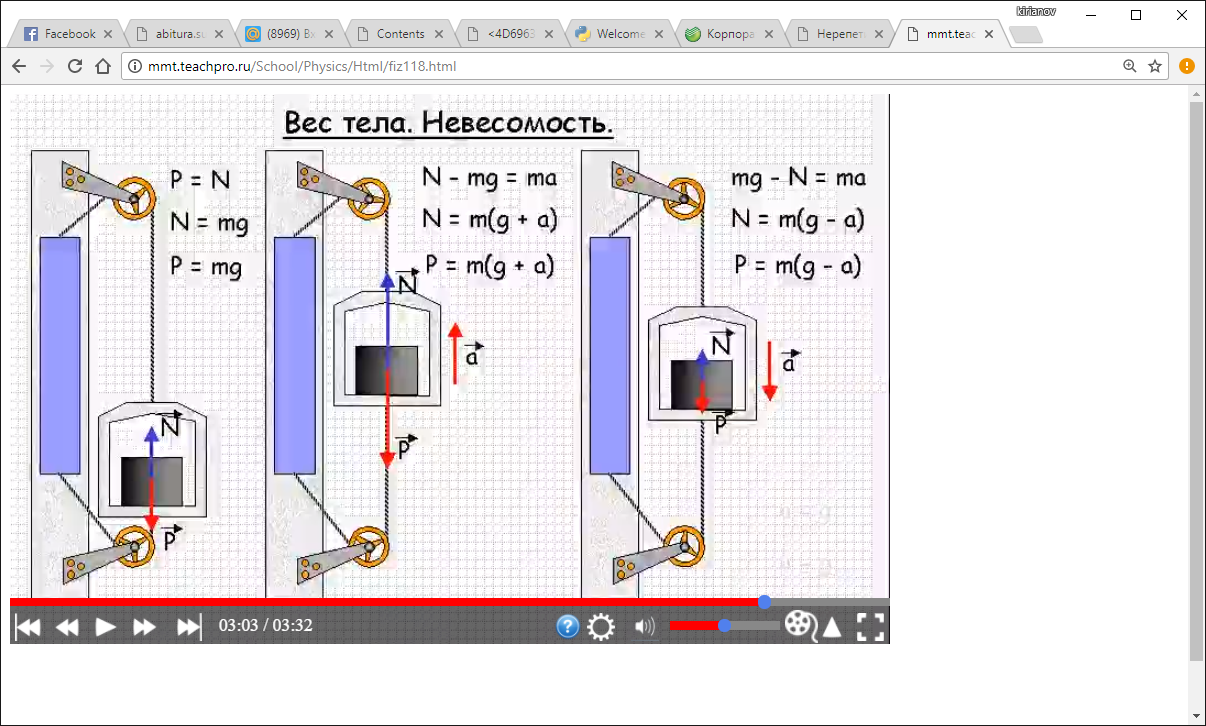 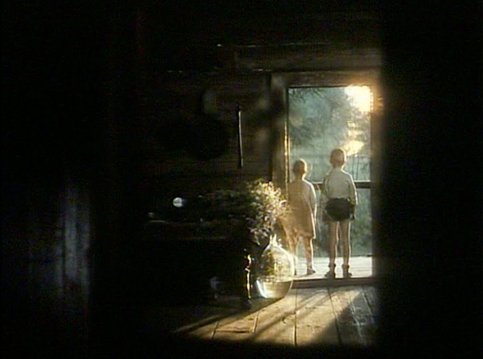